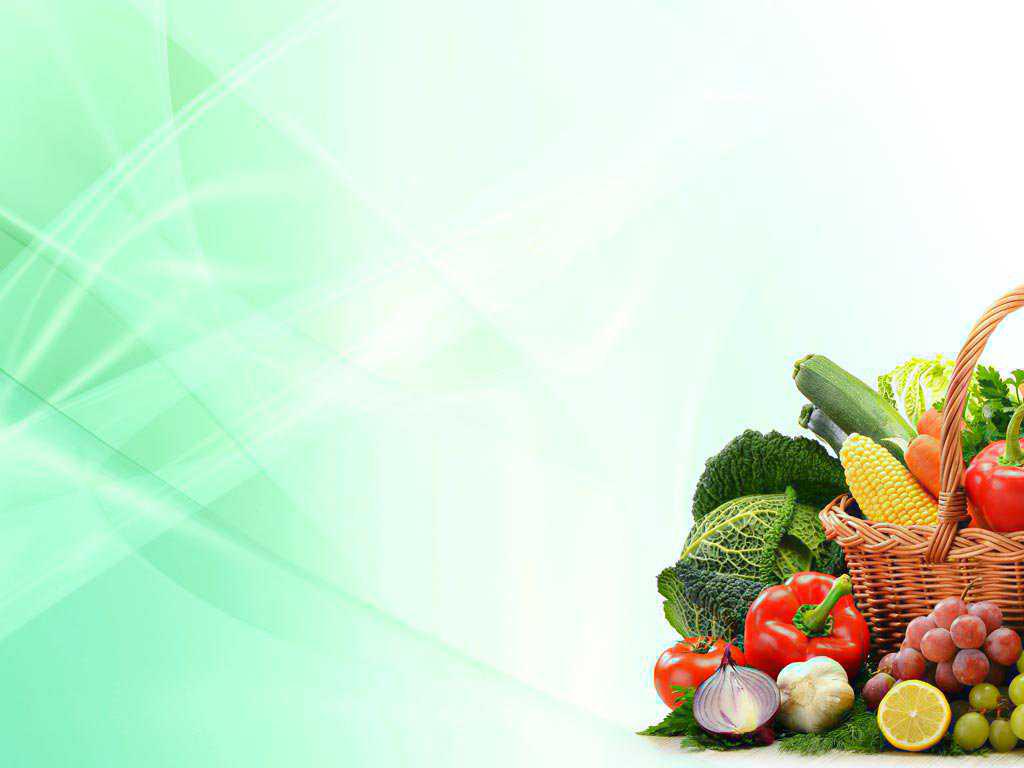 Муниципальное Бюджетное Общеобразовательное Учреждение Школа №52
Имени Ф.Ф. Селина г.о. Самара


ПРОЕКТ

Тема «О вкусной и здоровой пище»

                                                                                        Выполнил
Даринский Роман, 
ученик 4 класса 
Руководитель
Афанасьева Татьяна Михайловна









Самара, 2023
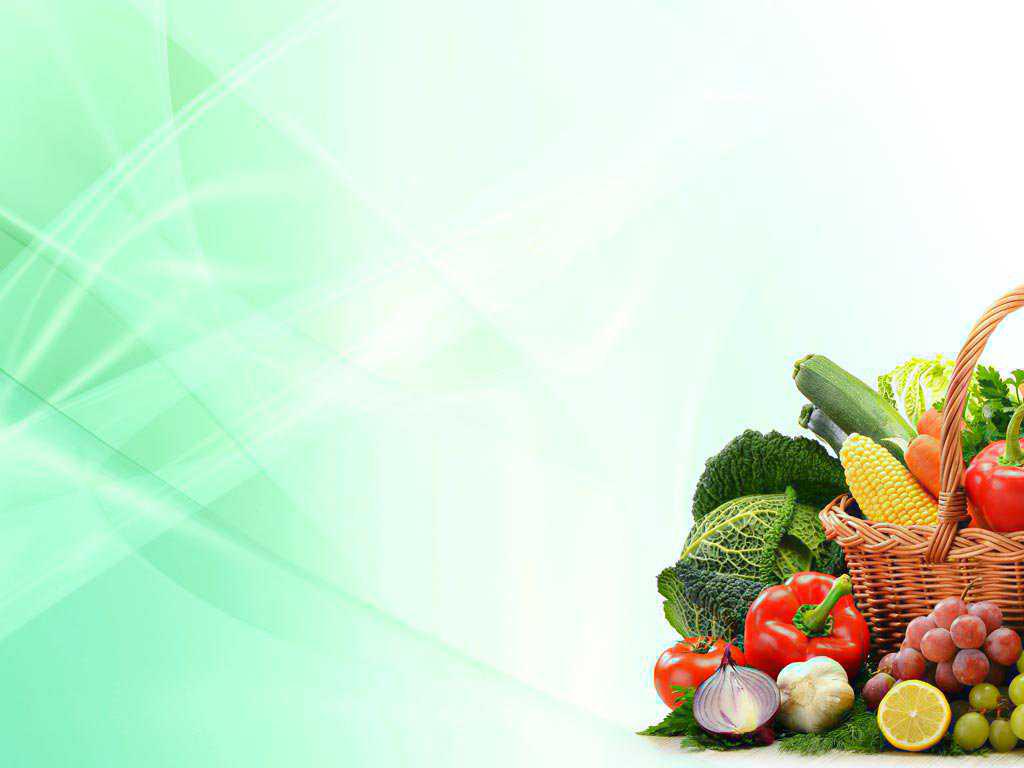 Проблемная ситуация:

По вечерам мои родители приходят с работы уставшие, я решил помочь маме приготовить ужин.
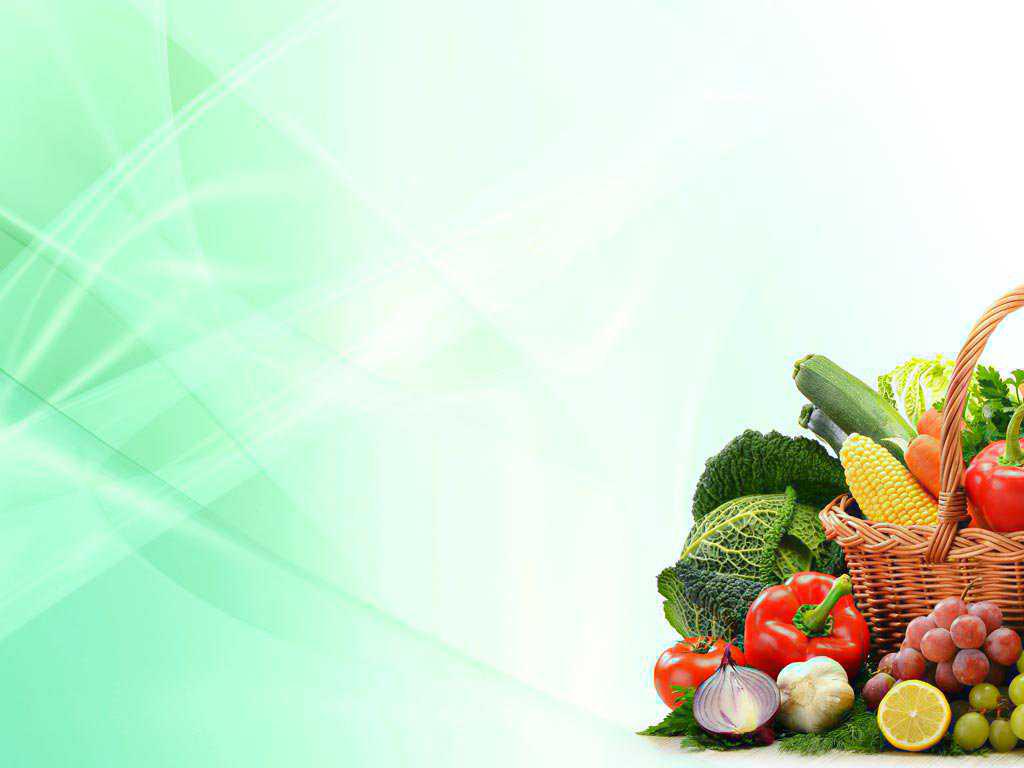 Цель проекта: 
Помочь приготовить здоровый семейный ужин из овощей.
Задачи проекта:
Разработать полезный ужин для семьи из четырех человек.
Исследование:
Не очень дорогой.
Прост в приготовлении.
По вкусу всем членам семьи.
Продукты должны сочетаться.
Сервировка стола.
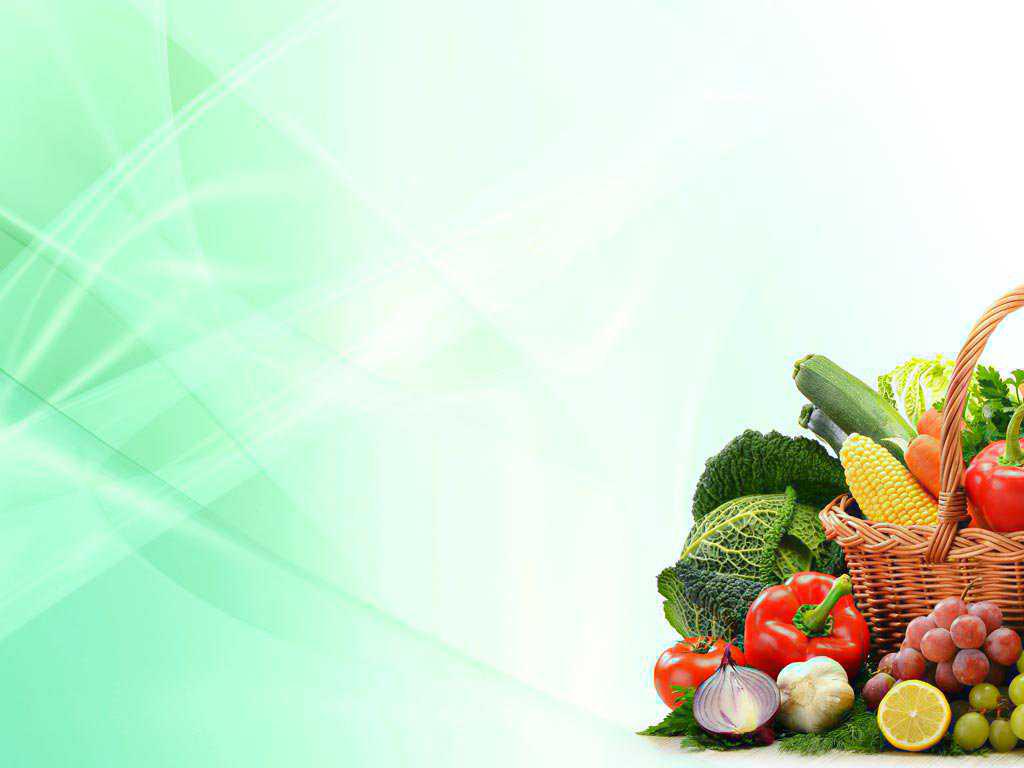 Идеи:

Что приготовить? Каши, картофельное пюре и макароны мы ели в предыдущие дни. Овощи не ели вообще за последнюю неделю. Можно приготовить  картофель  с овощами в духовке!
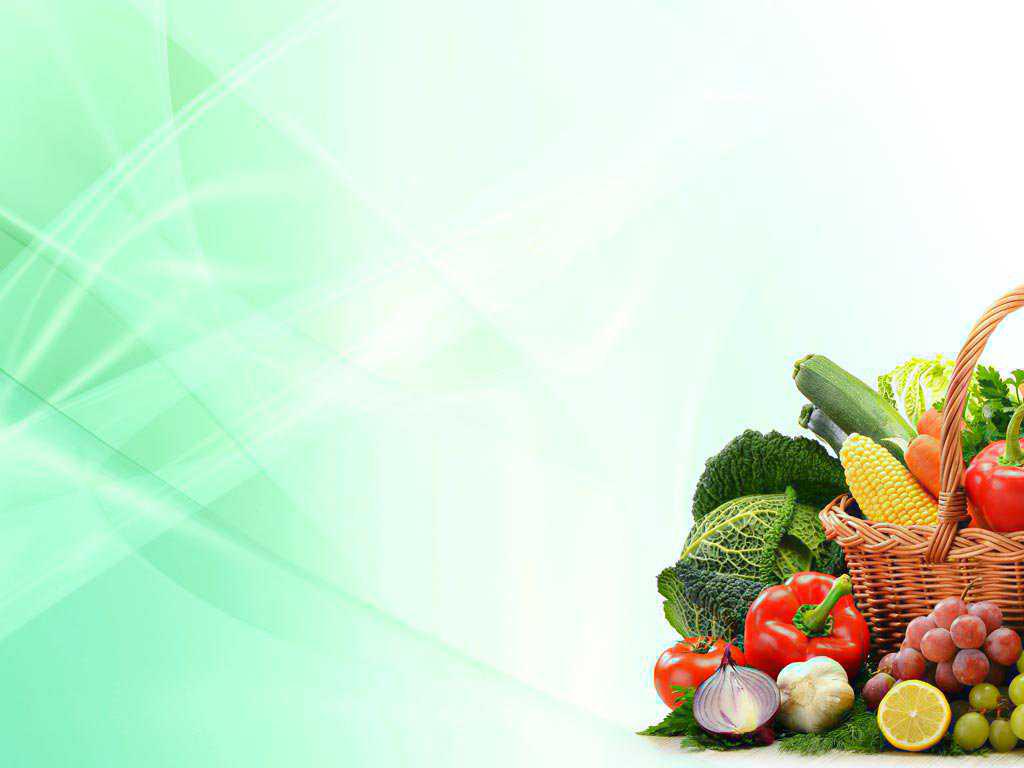 1. План приготовления:
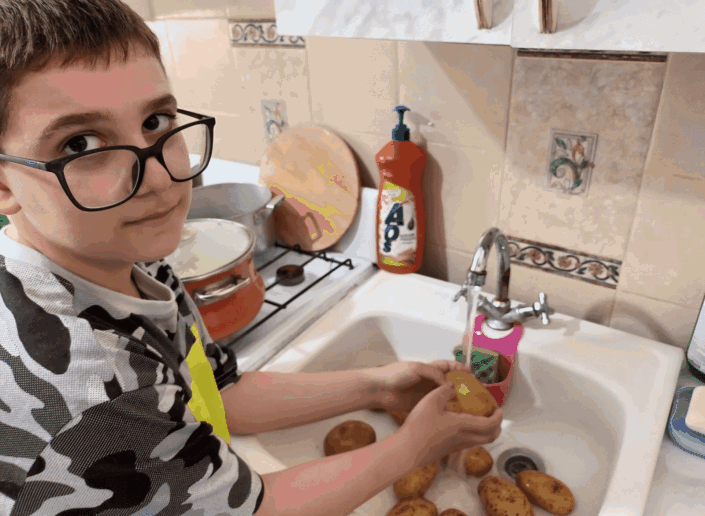 1. Тщательно мою все овощи.
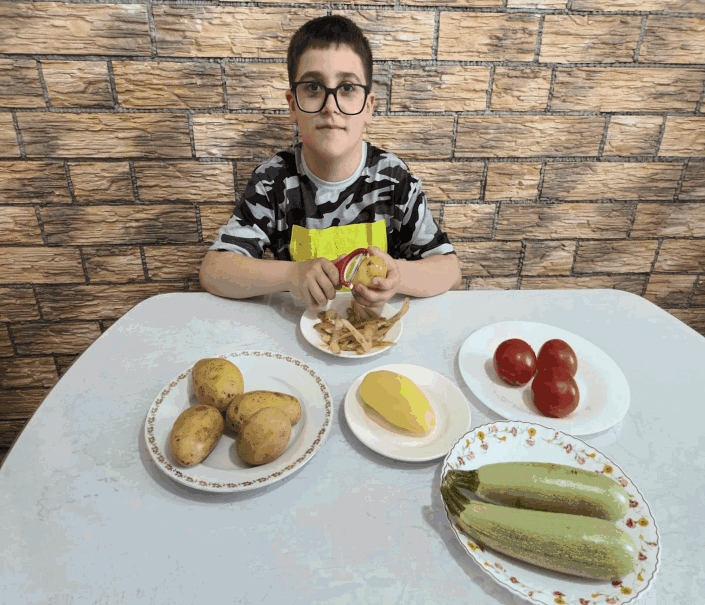 2. Чищу картофель.
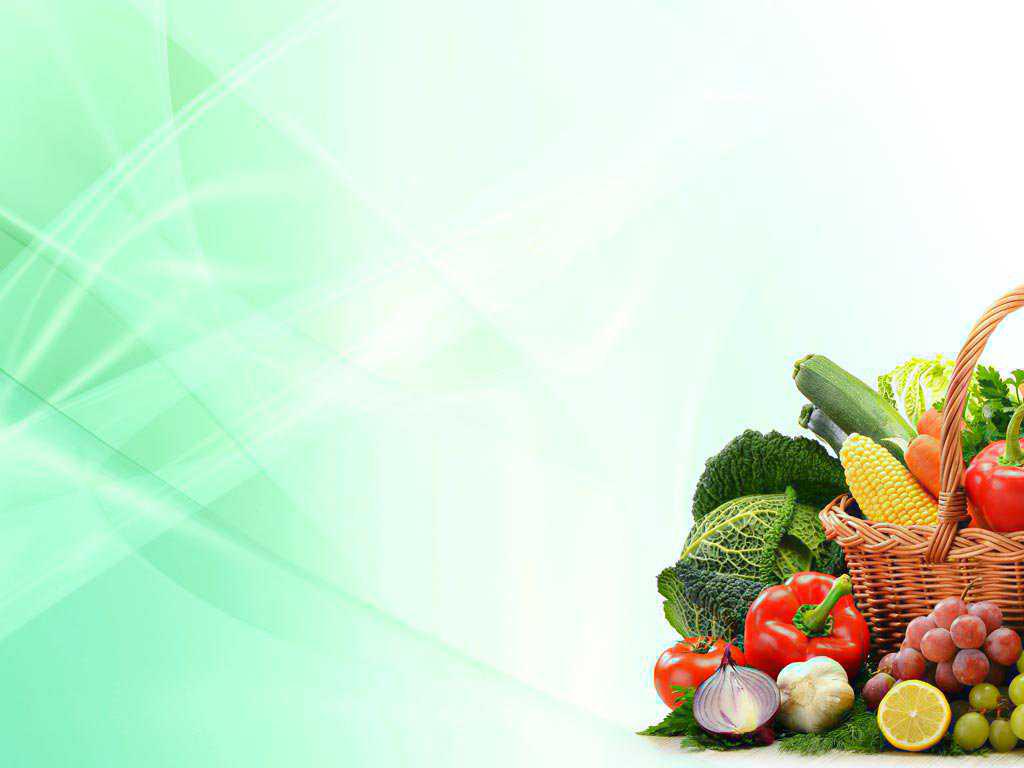 3. Режу все овощи кружочками.
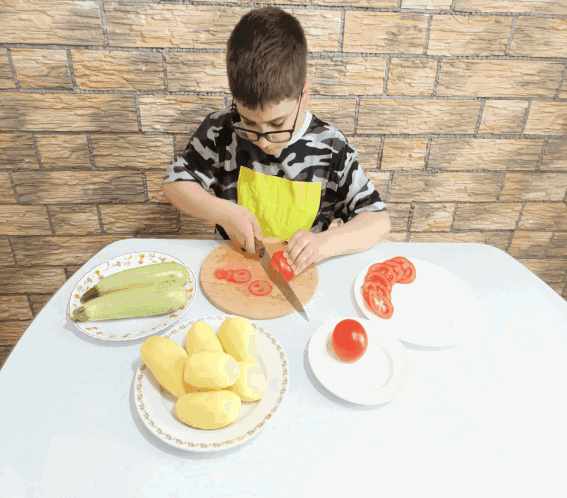 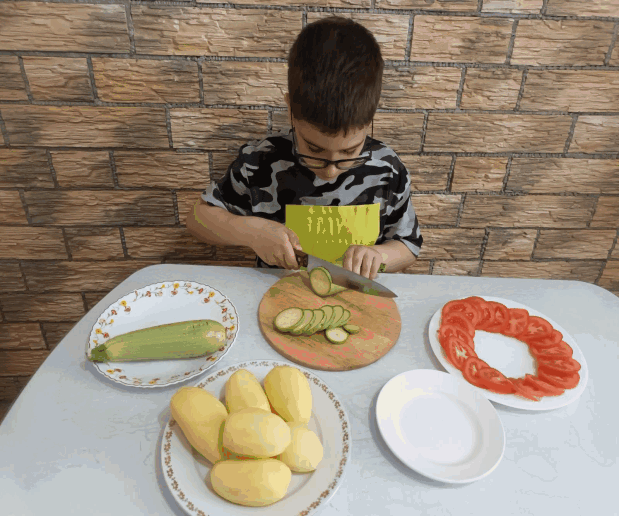 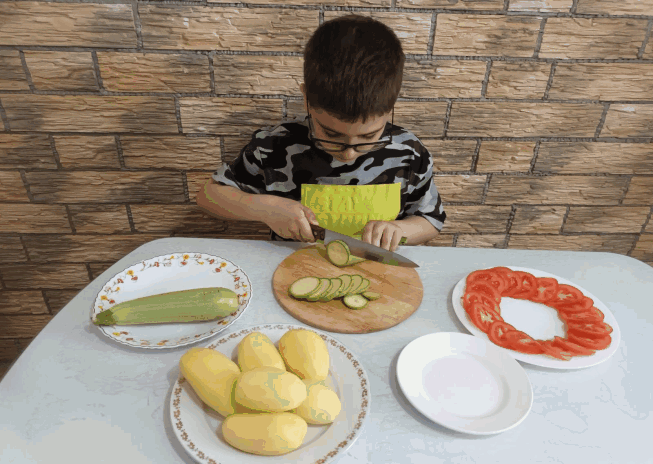 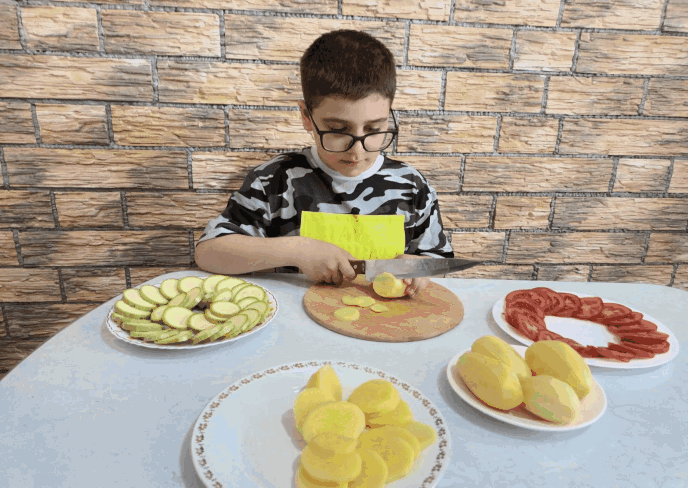 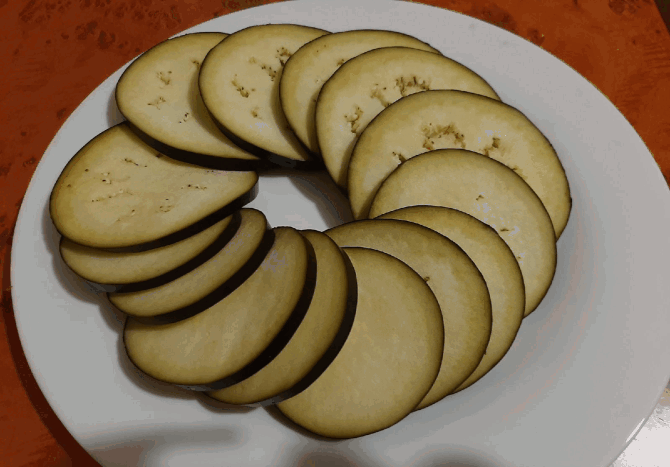 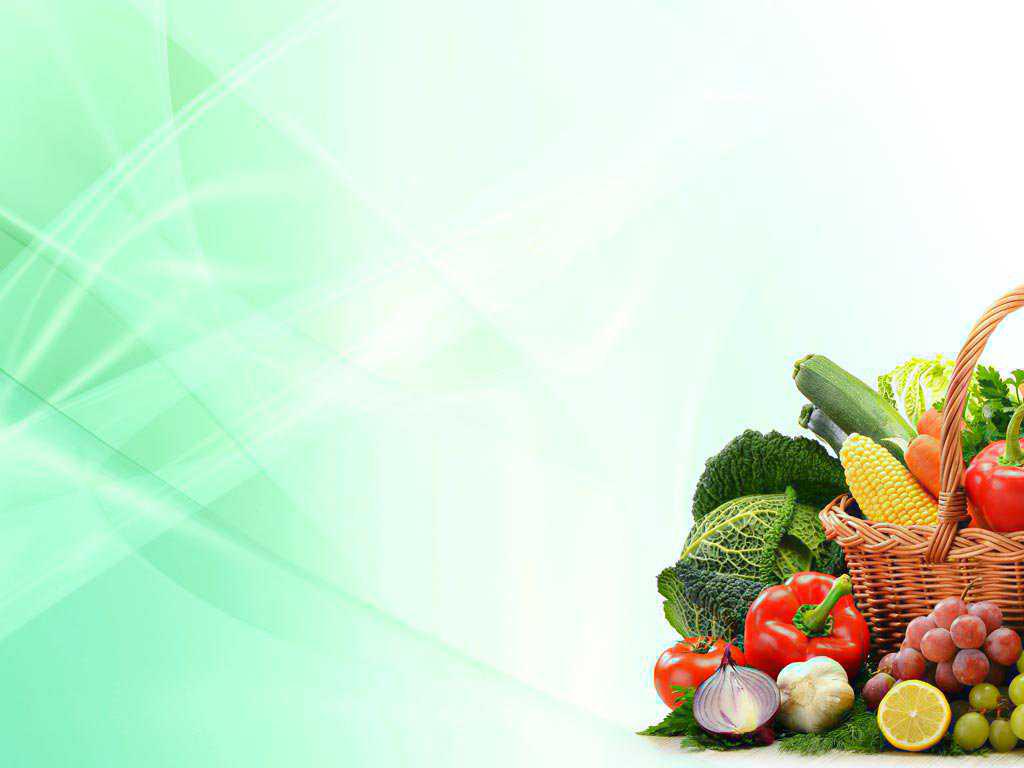 4. Накрываю фольгой и ставлю в духовой шкаф.
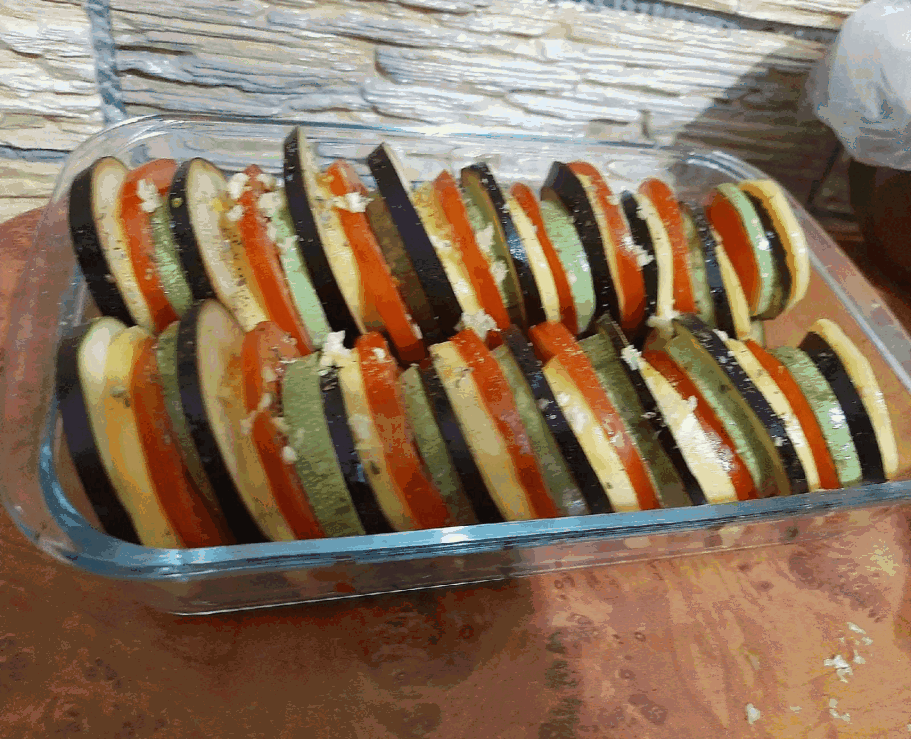 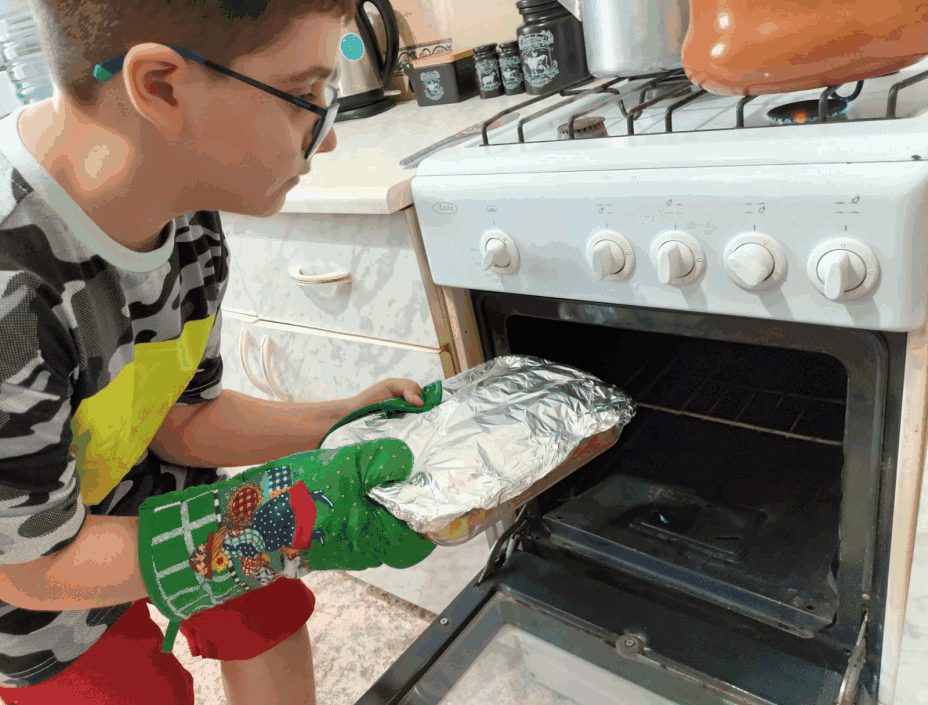 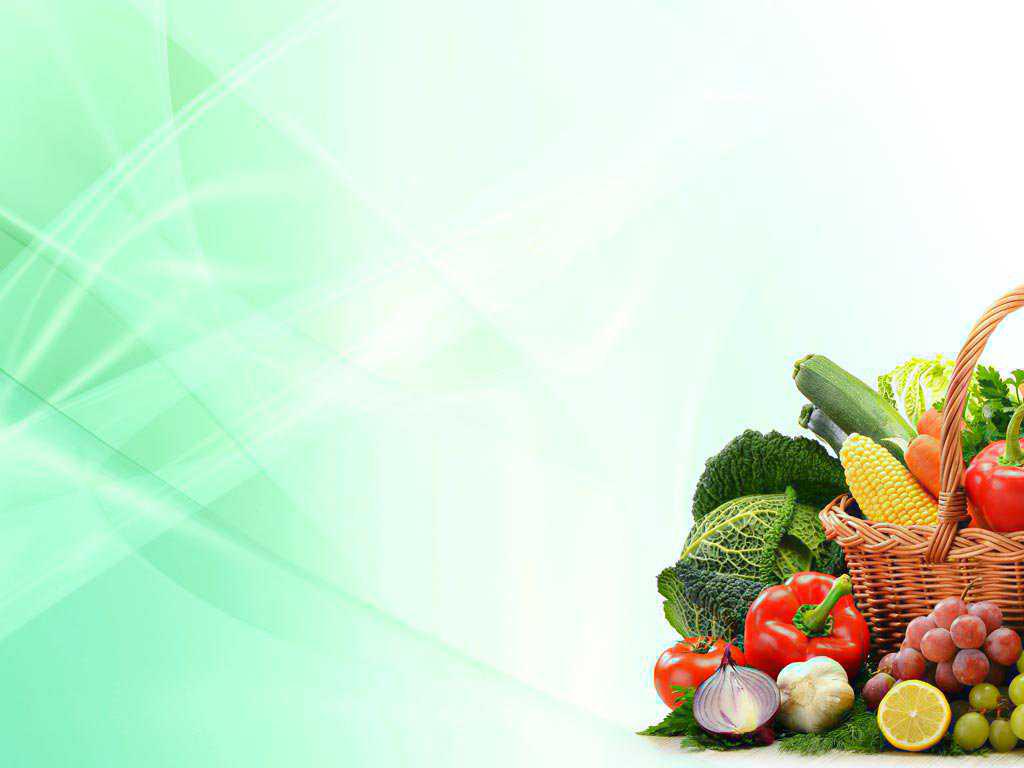 5. Достаю блюдо и начинаю сервировать стол.
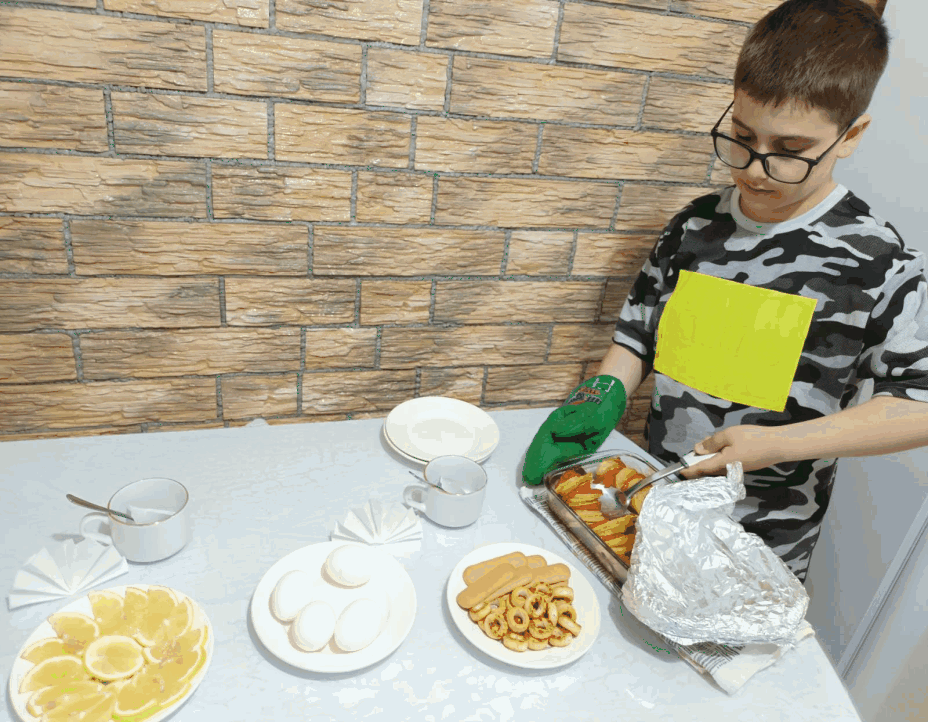 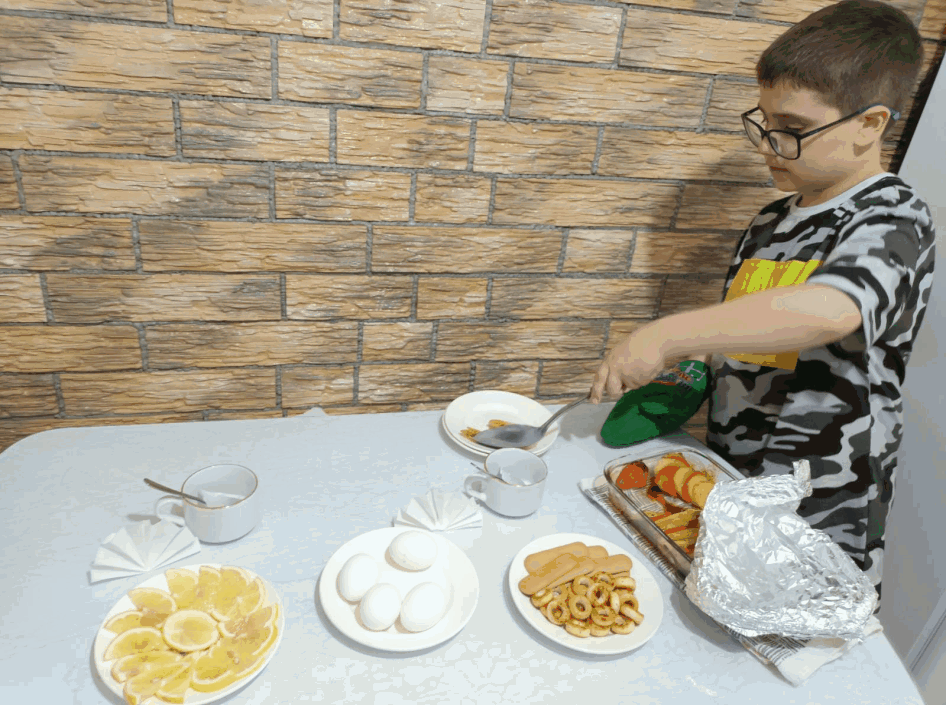 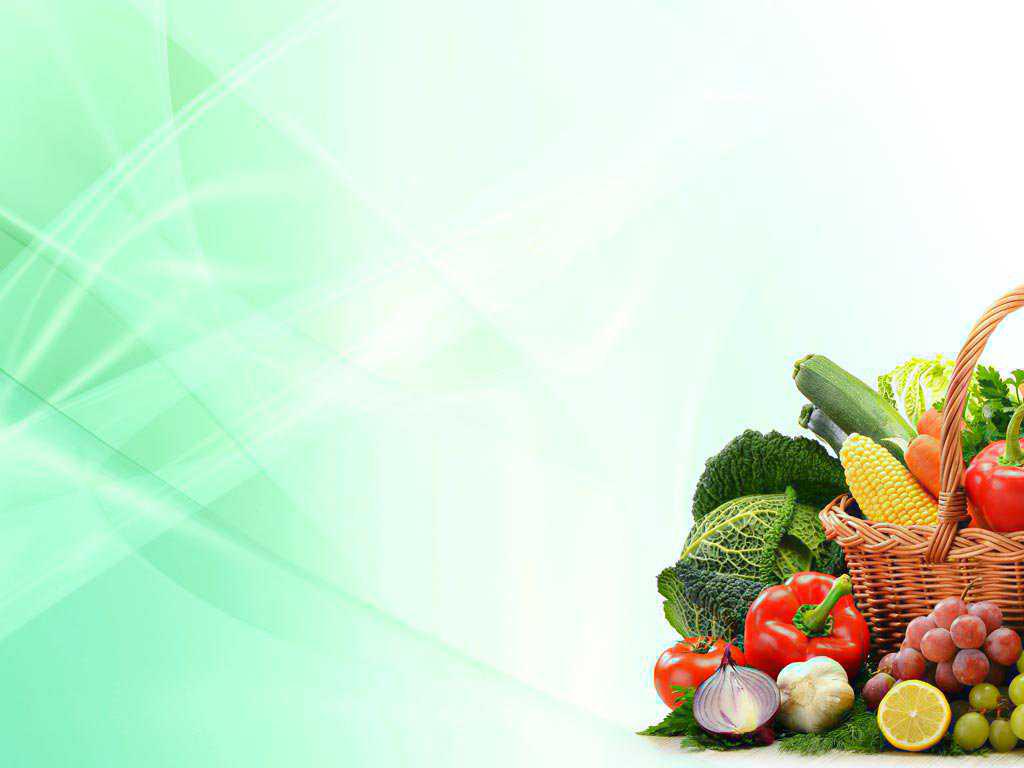 2. Ужин готов! Приятного аппетита!
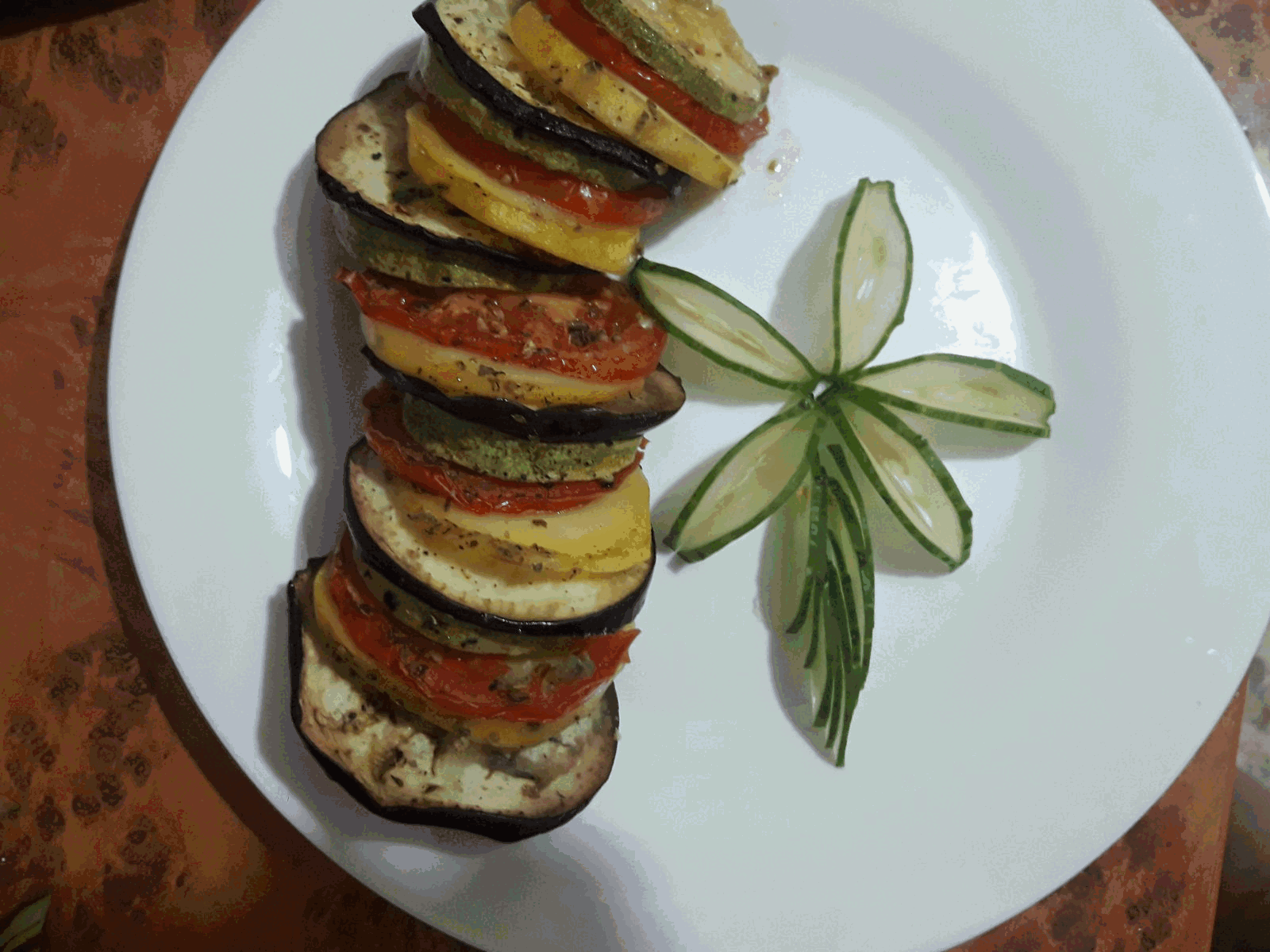 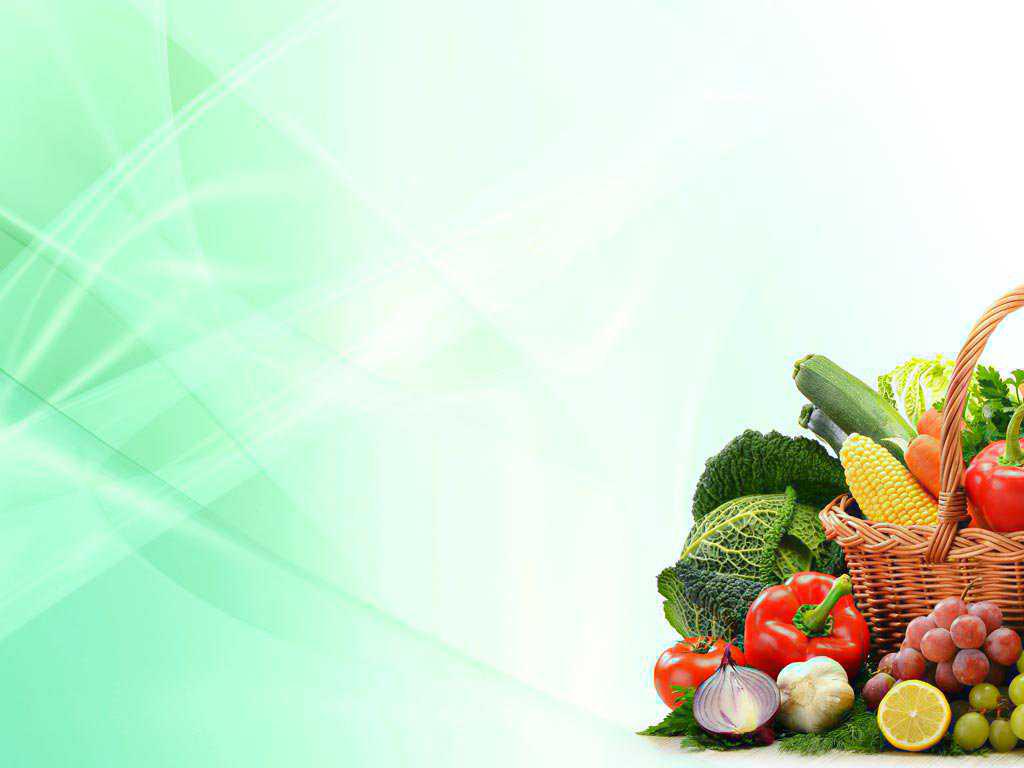 3. Результат:

Ужин приготовлен, вся семья довольна, особенно мама, так как готовил я под её руководством, а она лишь помогала советами. Сестренке тоже понравилось!
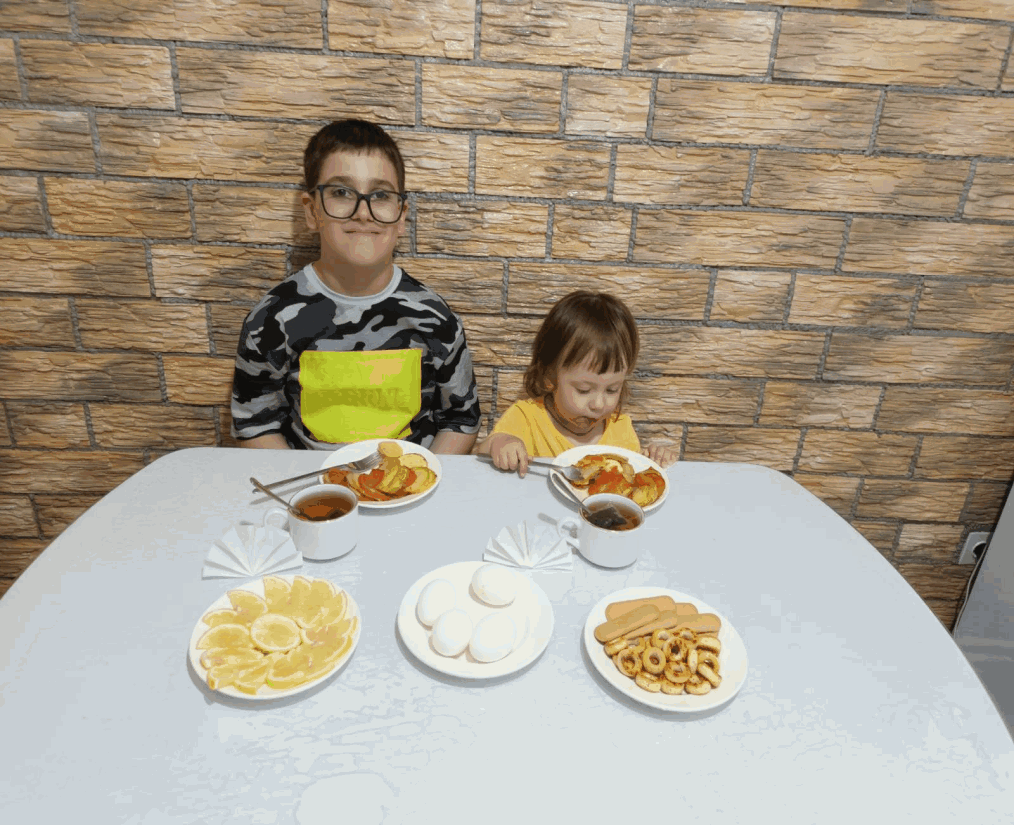 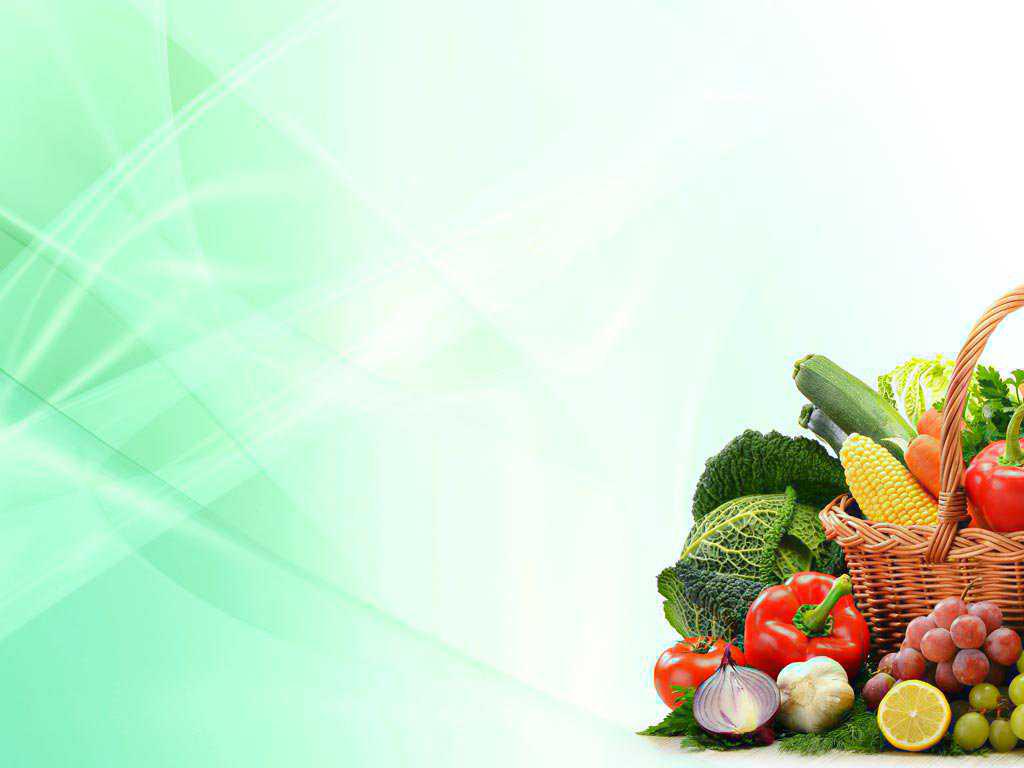 Корзина овощей
Я корзину овощейС огорода принесу.Пили лук и сельдерейУтром светлую росу.
Умывал их дождик теплый,Солнце нежно согревало.Наливалась соком свекла —Становилась плотной, алой.
И питал их день за днемВлажный рыхлый чернозем.
Шаловливый ветерок,Пролетая возле гряд,Гладил каждый стебелекИ дарил им аромат.
Мы корзину овощейС огорода принесли.Для салатов и борщейПригодятся нам они!
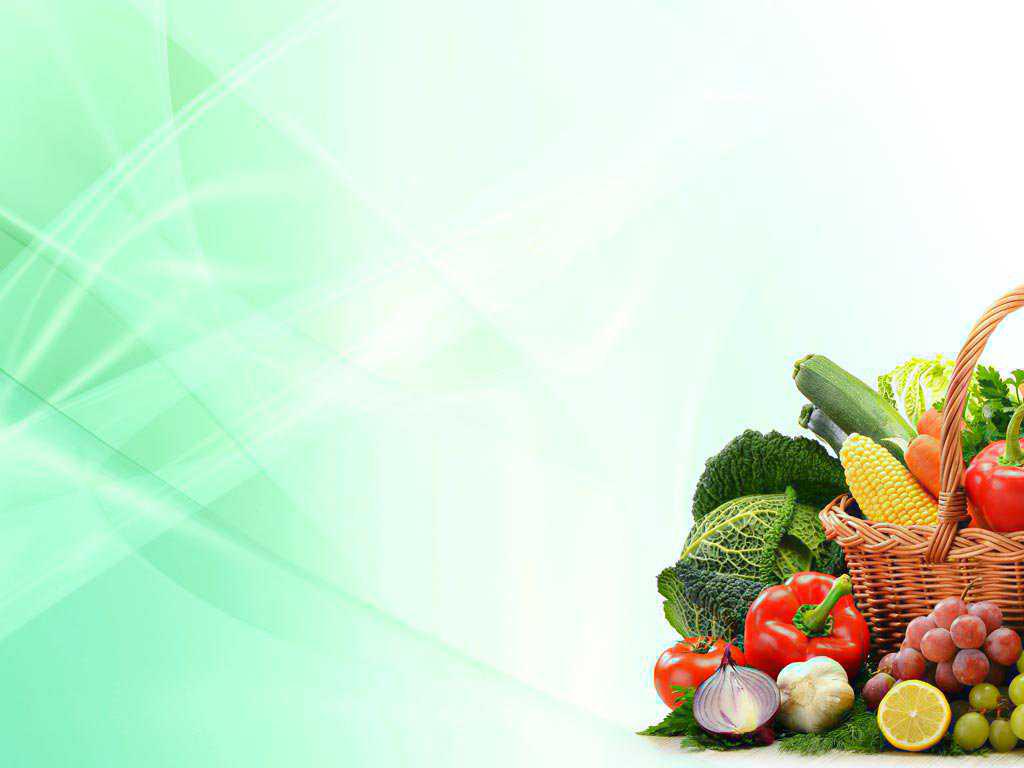 Дополнительный материал:
http://mshishova.ru/stixi-pro-ovoshhi/#ixzz7T3LrPmOc